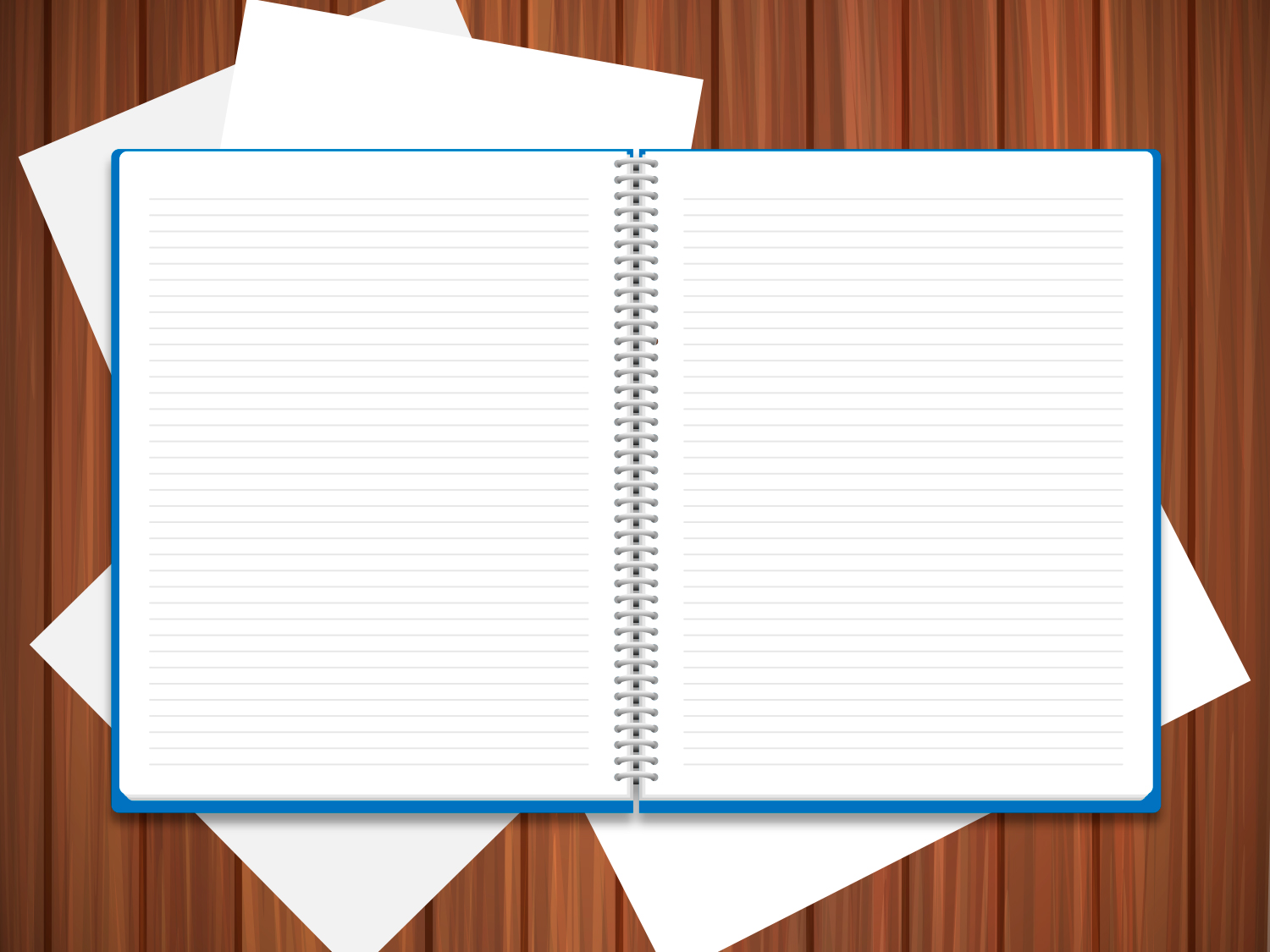 Тест по математике
«По страницам учебников
5-9»
4
2/6
1
2/5
2
1/5
3
5/6
1. 1/2 + 1/3 =
4
1/3
1
1/4
2
2/4
3
3/4
2. 1 - 1/4 =
4
1/8
1
2/11
2
10/11
3
12/21
3. 2/10 ∙ 10/11 =
4
3/16
1
3/8
2
1/2
3
1/4
4. 1/8 : 2/8 =
4
Не имеет корней
1
1 корень
2
2 корня
3
3 корня
5. Полное квадратное уравнение (D >0) имеет
4
ax² + c = 0
1
ax² + bx + c = 0
2
ax + bx + c = 0
3
ax² + bx = 0
6. Общий вид полного квадратного уравнения
4
Не имеет корней
1
1 корень
2
2 корня
3
3 корня
7. Полное квадратное уравнение с D<0 имеет
4
b² - 4ac
1
b² - 4a
2
b - 4ac
3
b² - 4c
8. D находят по формуле
4
2
1
43
2
58
3
30
9. Значение выражения 2a + 28 при a=15 равно
4
9
1
16
2
4,5
3
4
10. Значение выражения 1,5a - 6 при a=10 равно
4
0
1
40
2
16
3
56
11. Значение выражения 20a - 4b при a=3, b=5 равно
4
16
1
120
2
0
3
8
12. Значение выражения 8a ∙ 8b при a=0, b=15 равно
4
В первой четверти системы 
координат
1
На оси Ох
2
На оси Оу
3
На оси Оz
13. Точка А (3, 0) расположена
4
Во второй четверти системы 
координат
1
На оси Ох
2
На оси Оу
3
На оси Оz
14. Точка А (0, 5) расположена
4
Во второй четверти системы координат
1
В первой четверти системы координат
2
В четвертой четверти системы координат
3
В начале системы координат
15. Точка А (0, 0) расположена
4
Прямая
1
Парабола
2
Синусоида
3
Гипербола
16. Графиком линейной функции является
4
Нет правильного ответа
1
Квадратными скобками
2
Круглыми скобками
3
Оба ответа верны
17. При решении неравенств бесконечность ограничивается
4
(-∞; -3]
1
(-3; ∞)
2
[-3; ∞)
3
(-∞; -3)
18. Решением неравенства x + 3 > 0 является
4
(-∞; -3]
1
(-3; ∞)
2
[-3; ∞)
3
(-∞; -3)
19. Решением неравенства x + 3 < 0 является
4
(-∞; -3]
1
(-3; ∞)
2
[-3; ∞)
3
(-∞; -3)
20. Решением неравенства x + 3 ≤ 0 является
4
360◦
1
180◦
2
90◦
3
270◦
21. Градусная мера окружности равна
4
360◦
1
180◦
2
90◦
3
270◦
22. Градусная мера треугольника равна
4
r = d
1
d = 2r
2
r = 2d
3
d = r
23. В окружности, где d – диаметр, r - радиус
4
360◦
1
180◦
2
90◦
3
270◦
24. Градусная мера развернутого угла равна
4
360◦
1
180◦
2
90◦
3
270◦
25. Градусная мера прямого угла равна
4
360◦
1
180◦
2
90◦
3
270◦
26. Сумма острых углов прямоугольного треугольника равна
4
Нет правильного ответа
1
a², где a - сторона
2
4a, где a - сторона
3
4a², где a - сторона
27. Площадь квадрата находится по формуле
4
Нет правильного ответа
1
a², где a - сторона
2
4a, где a - сторона
3
4a², где a - сторона
28. Периметр квадрата находится по формуле
4
10,1
1
1,0
2
0,01
3
0,1
29. Обыкновенная дробь 1/10 равна
4
3,0
1
1,3
2
0,03
3
0,3
30. Обыкновенная дробь 3/100 равна
4
6
1
3
2
30
3
60
31. 3% от 200 равны
4
250
1
100
2
150
3
200
32. 50% от 300 равны
4
Нет правильного ответа
1
1/100 числа
2
1/10 числа
3
1/1000 числа
33. 1% - это
4
Нет правильного ответа
1
25 руб.
2
125 руб.
3
75 руб.
34. Продукт стоит 100 руб., сколько он будет стоить со скидкой в 25%
4
Нет правильного ответа
1
скорость ∙ время
2
скорость : время
3
время : скорость
35. Расстояние находят по формуле
4
Нет правильного ответа
1
Метрах
2
Минутах
3
Километрах
36. Скорость измеряется в
4
Деление
1
Сложение
2
Вычитание
3
Умножение
37. При нахождении вероятности случайного события используется действие
1
Да
2
Нет
38. У любой трапеции боковые стороны равны
1
Да
2
Нет
39. Сумма углов равнобедренного треугольника равна 270◦
1
Да
2
Нет
40. Любые два равносторонних треугольника подобны